Networking & Informational Interviews
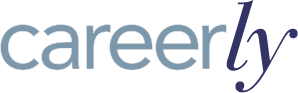 The Monday Workshop
Overview
What is networking?
Where does it fit in the job search?
Networking tools / emails
Coffee chats
Nailing TMAY
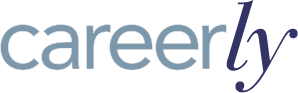 The Monday Workshop
80% of today’s jobs are landed through networking.
ABC News report 2012
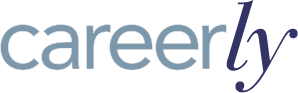 The Monday Workshop
[Speaker Notes: This percentage of networkers represents smart jobseekers who understand that looking for and finding work takes...work.]
What is networking?
[Speaker Notes: Getting to know people with the ultimate goal of getting a job.
Something that is easiest for outgoing people.
An activity one does prior to when they really need it.
The process of building trust-based, long-term, and mutually beneficial relationships.]
True / False: Networking is...
Getting to know people with the ultimate goal of getting a job.
Something that is easiest for outgoing people.
An activity one does prior to when they really need it.
The process of building trust-based, long-term, and mutually beneficial relationships.
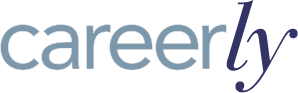 The Monday Workshop
5 Stages of an Effective Job Search
Research
Networking
Identification
Positioning
Interviewing
Talents, 
Strengths, and Skills
Industries, 
Companies, and Roles
Resumes, 
Cover Letters, 
Other Collateral
Interview Prep
Mock Interviews
Expand your network
LinkedIn
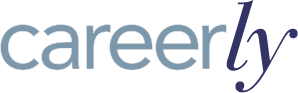 The Monday Workshop
Stages of Trust
Accidents
Acquaintances
Associates
Actors
“The next step in intensifying a networking relationship is always up to you.”
Advocates
Allies
To move from Associate to Actor, give some valuable information
Lynne Waymon, Making Contacts Count
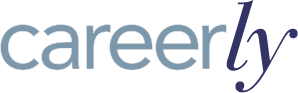 The Monday Workshop
[Speaker Notes: 6 Stages of Trust in Relationship

Accidents
People you will never see again under normal circumstances.

Acquaintances
People you meet through other contacts, but have no arenas in common with them.

Associates
People with whom you share a membership (civic group, fitness club, professional association.)

Actors
People who are actively exchanging information and resources with you.

Advocates
People who send opportunities your way, speak up for you and promote you.

Allies
People who are invested in your life-long business and personal success and who can give you constructive criticism, commiserate with you, and celebrate with you.]
Analyze Your Network
Personal
Professional
Community
Allies/ Advocates
Actors/Associates
Acquaintances/ Accidents
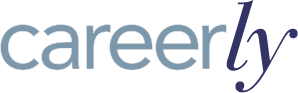 The Monday Workshop
[Speaker Notes: Use LinkedIn to your advantage]
Network Analysis
What does your map show you about your network?
Where are there gaps?
What areas do you want to adjust or improve?
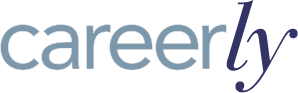 The Monday Workshop
A quick word on
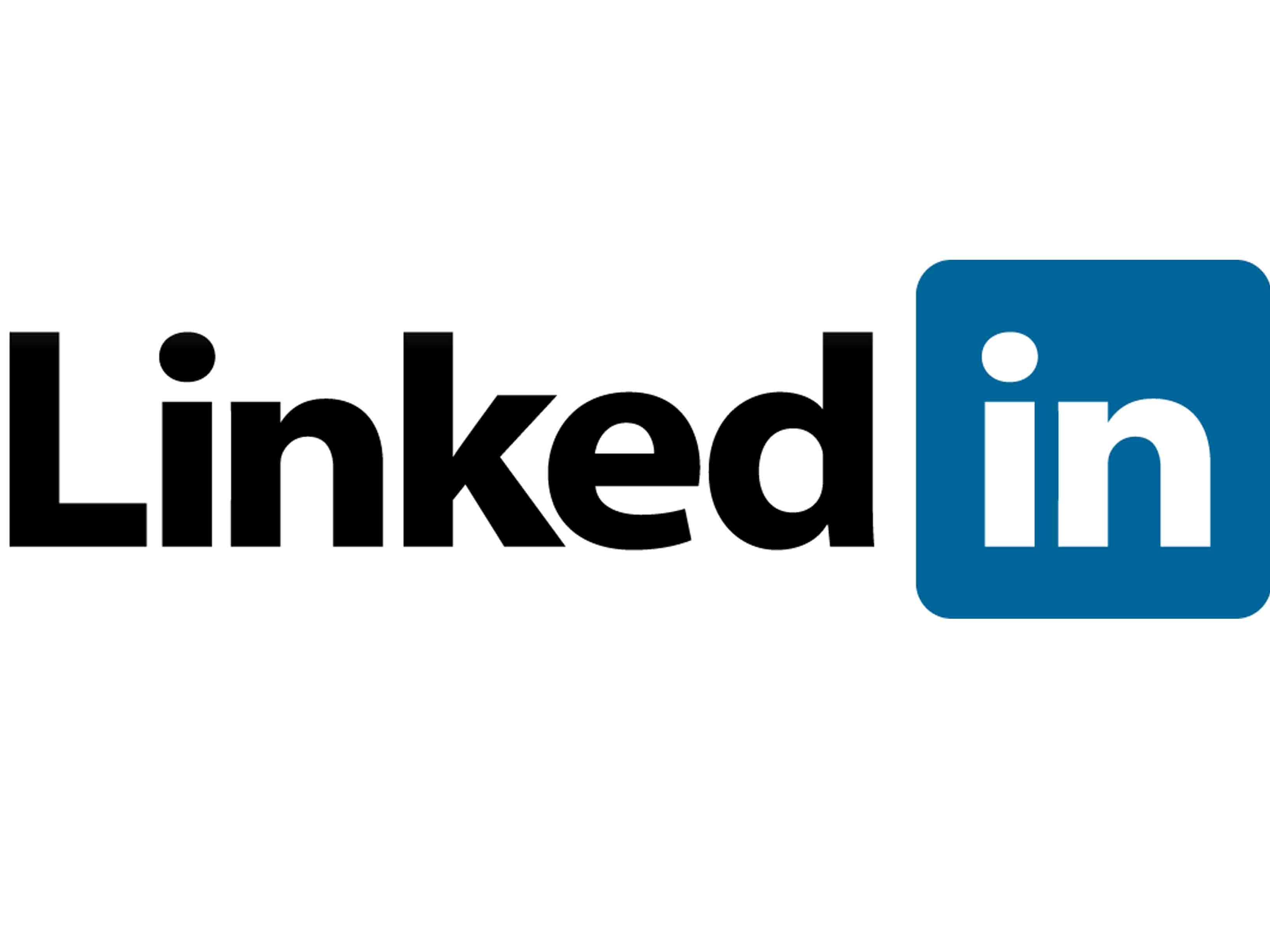 [Speaker Notes: LinkedIn can be a powerful tool to help you track you contacts and create a strategy]
90,000 2nd degree connections
300 + Million LinkedIn Members
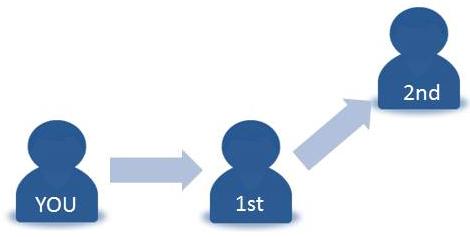 300 1st degree connections
You are on LinkedIn
(pretend all have an average of 300 connections each)
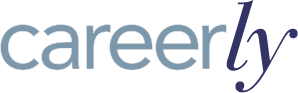 The Monday Workshop
[Speaker Notes: Say you have 300 connections -> Now, say your 300 connections have an average of 300 connections. 300 x 300= 90,000. Imagine the people, industries, and companies you are connected to…

…and growing fast, 200 countries, 2 new members per second]
Networking ToolsNetworking Emails
Basic Tracker
Keep notes that are meaningful to you – they don’t have to make sense to anyone else!
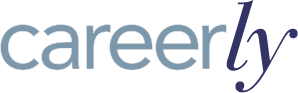 The Monday Workshop
[Speaker Notes: Can be simple or complex – Based on personal preference

You can add more columns such as “conversation 1” and “conversation 2” to keep track of dates and talking points.

Word document with contacts and notes (may be better to keep track of networking within one organization), use Excel for a more formatted document.]
Basic Tracker – Note examples
Sam: He is flaky but in charge of one of the few growth sectors. I emailed him yesterday to float idea of historic footage page. He never responds to email - advisable to go down to his office?
Cindy: Offered to be reference, possibility of working together on fashion documentary. Actor/advocate.
Mark: Works with NG Explorers - would love to move to this division. But  we have not hit it off in the past.
Barry: We have had lunch in the past, he is very kind and eager to help. Doesn’t seem like his company will be hiring anytime soon. He is great for floating ideas.
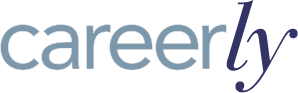 The Monday Workshop
Second Tier Tracker
Target industries and companies
Segment by kind
Search for competitors to add
List anyone you know there
Don’t ignore these resources! 

LinkedIn company pages 
Publication Rankings - Book of Lists
Washington Business Journal, DC Chamber of Commerce
Industry Guides – Career Beam & Vault Guides
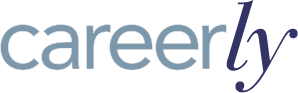 The Monday Workshop
Second Tier Tracker
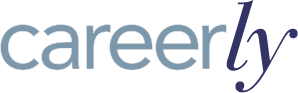 The Monday Workshop
[Speaker Notes: Segmented by company and helps you keep track on multiple contacts at each company, and if you are in a series of networking conversations.]
Networking Emails
Introduction
Reason for email
Make “the ask” clear
Closing
What is “the ask?”
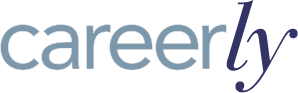 The Monday Workshop
Example 1 – Looking for a new job
Hi Susan,
I hope all is well! I saw the photos of the conference you held last month—it looked like a fantastic event. I’m reaching out because I’m currently looking for new career opportunities. As you know, I have been at Smith PR for almost three years, but I’m ready for a new challenge in the tech PR world. I know that you used to do work for Ogilvy, which is on my short list of top companies. Do you still have any contacts there, and if so, is there someone that might be willing to do an informational interview with me? Any introductions you could make would be greatly appreciated.I’ve attached my resume for your reference. Thanks in advance for your help, and let’s grab soon when you are in town?  
	Warmest, Sarah
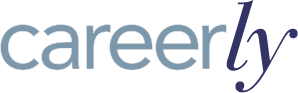 The Monday Workshop
Example 2 - LinkedIn “Connector” Email
Dear Stephen,
I hope this message finds you well, I am applying for the Community Director Position with the Humane Society, a favorite organization of mine. I saw that your friend, Sarah Michaels, works for HS. I was wondering if you would feel comfortable making a connection between us, as I’d love to chat with her about her time at HS and my interest in this position. Many thanks in advance.
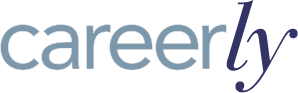 The Monday Workshop
“Places” to Network
Events, conferences, meet-ups, parties
Lunch, coffee, after work happy hours
Industry associations
Volunteer projects
Groups on LinkedIn
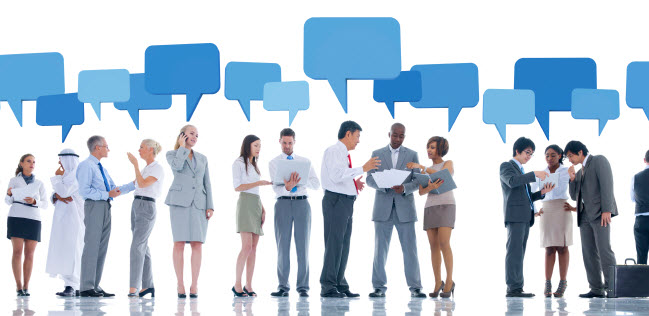 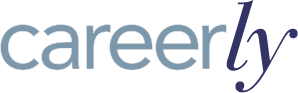 The Monday Workshop
Coffee Chats &Informational Interviews
What are they?
A short conversation between professionals with shared interests
Not a job interview
You lead the conversation
Deliver an engaging TMAY
Ask targeted questions
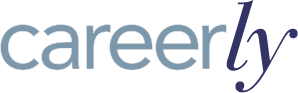 The Monday Workshop
“Tell Me About Yourself”
Why is it important?
Two versions
30 seconds – “elevator pitch”
2 minutes – your story
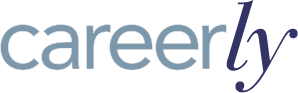 The Monday Workshop
“Tell Me About Yourself”
2 minute version – include:
Top line intro 
X years of experience in Y industry/s
3 areas of skills / competencies
What you want – why you are there
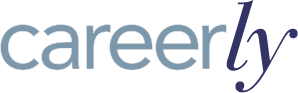 The Monday Workshop
Let’s practice!
Final tips for success
Expand your network
Enrich existing relationships
Strong written communications
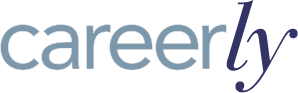 The Monday Workshop
About
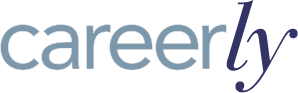 Our company
Our services
Free resources
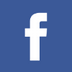 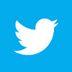 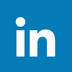 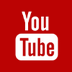 Contact: hello@careerly.co
			  + 1 202 302 3640
www.careerly.co